WHAT IS YOUR SHORTLEAF PINE STORY?
If you are at this meeting you have one!
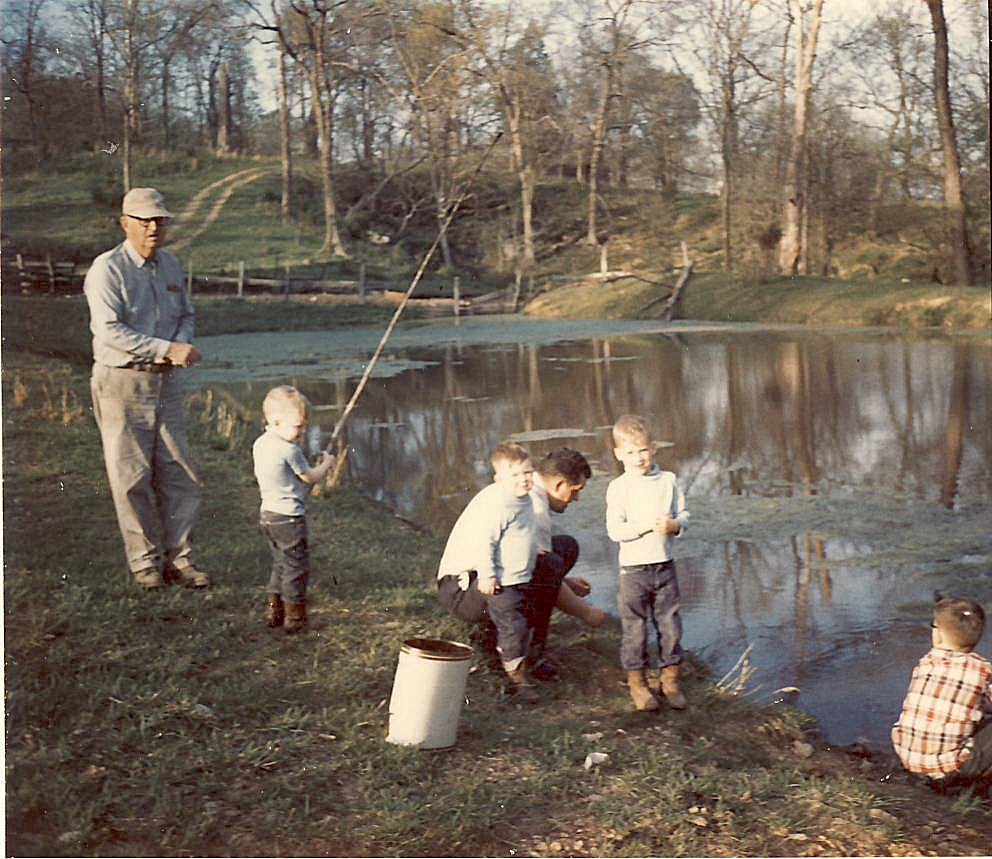 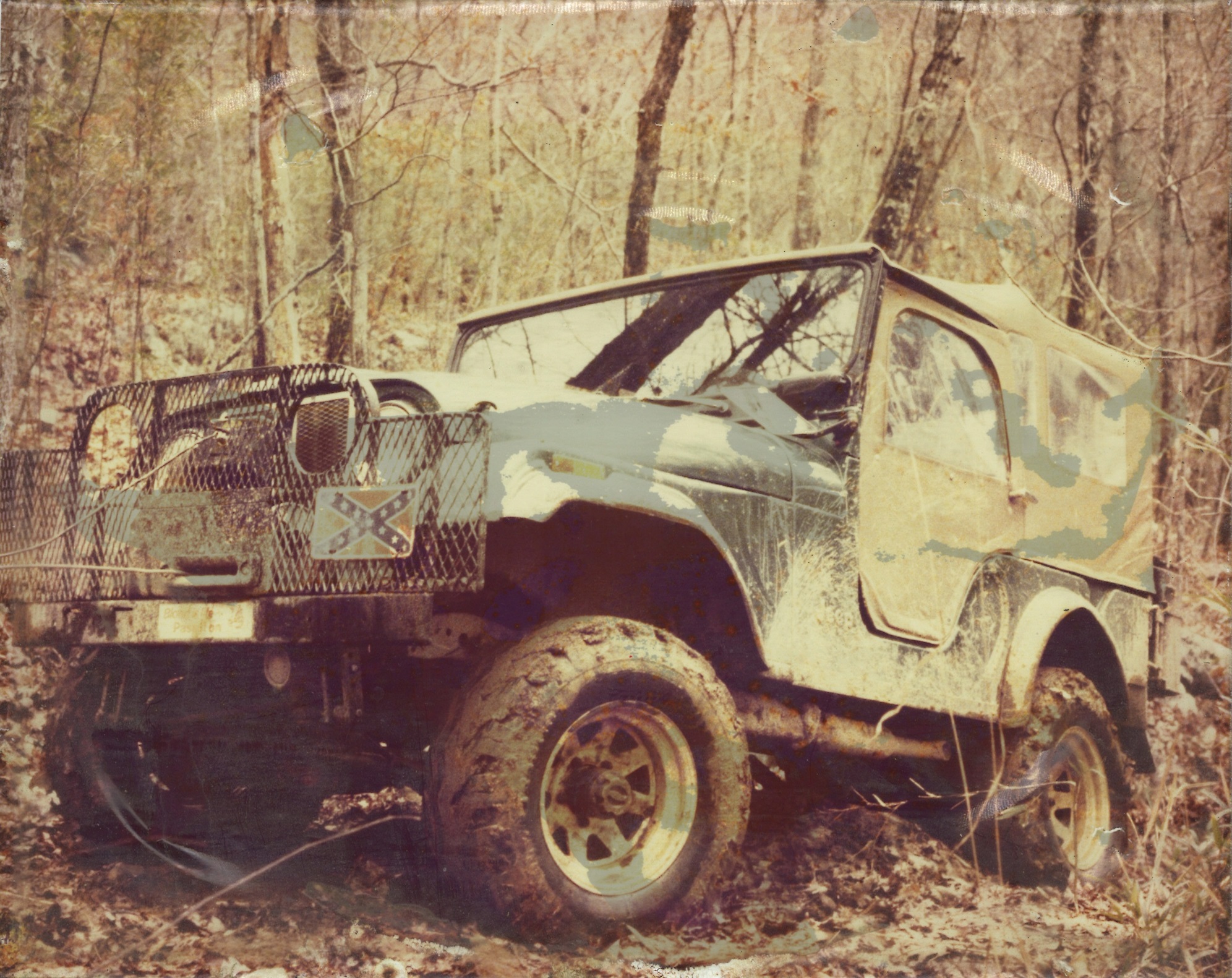 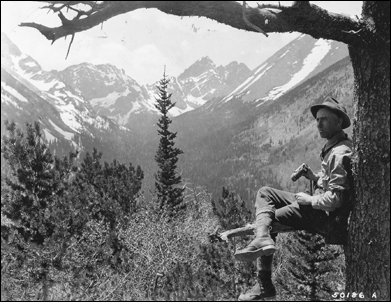 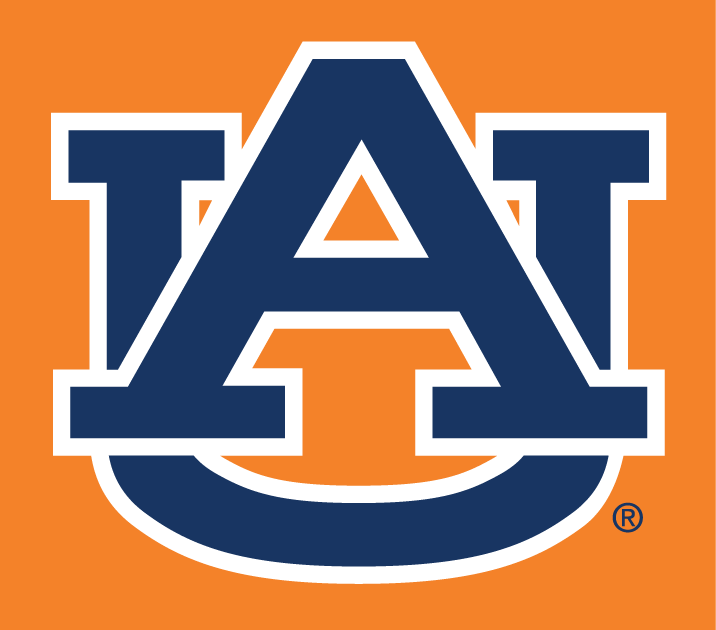 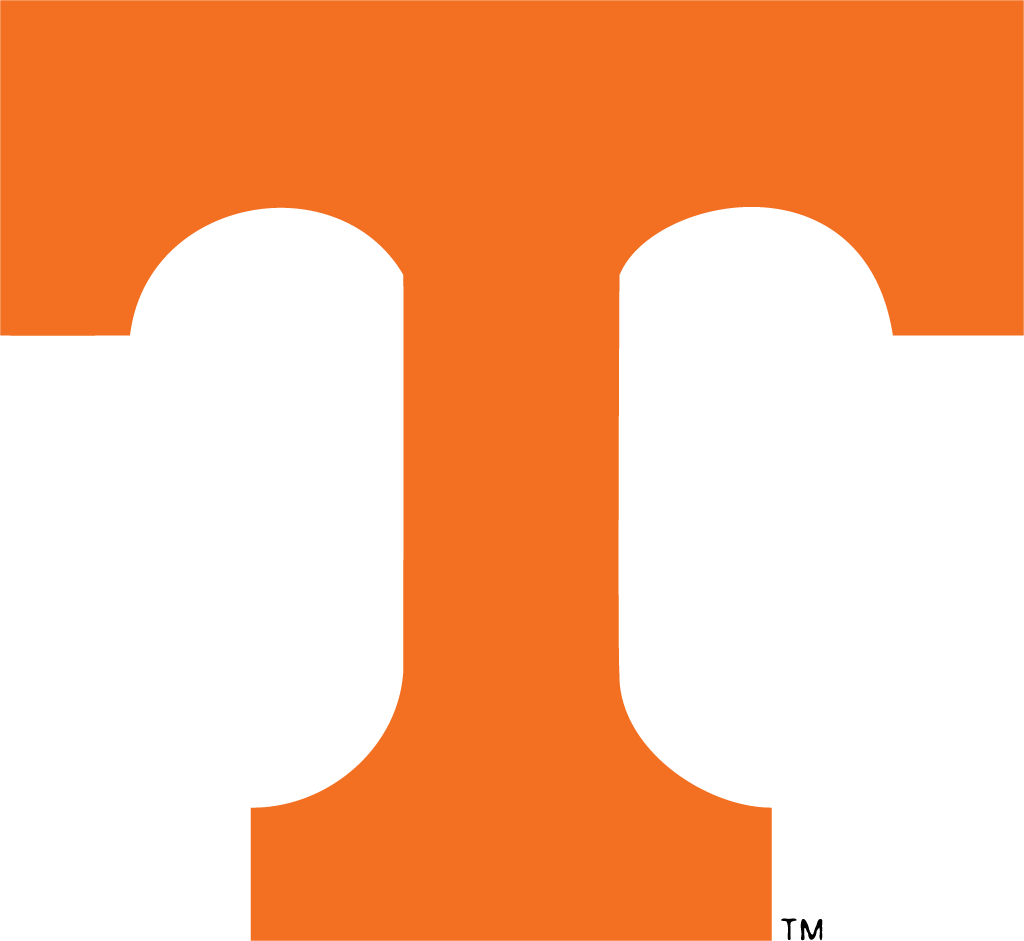 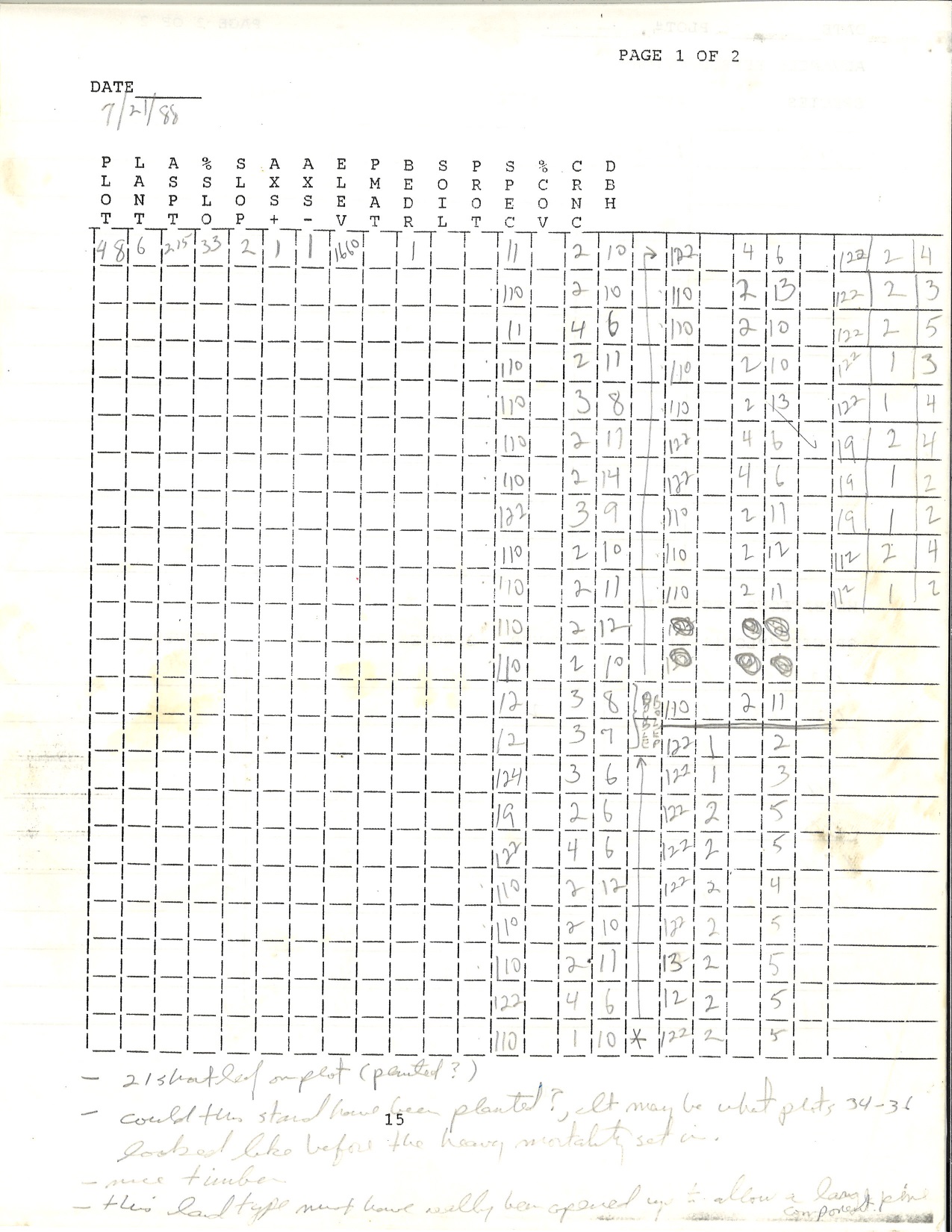 1
14
15
2
16
3
17
4
5
18
6
19
20
7
8
9
21
10
11
12
13
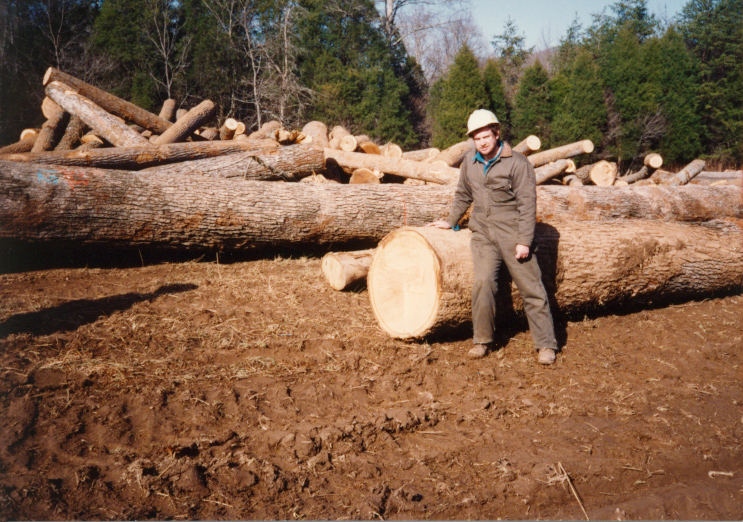 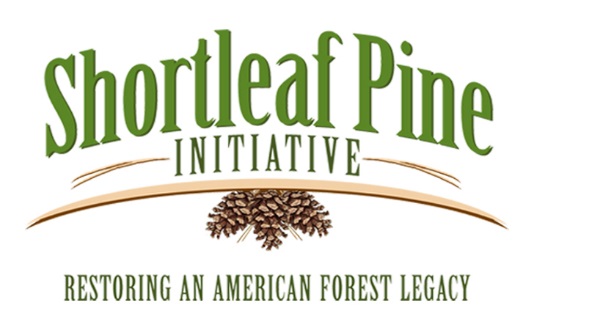 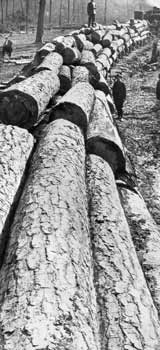 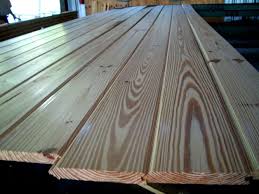 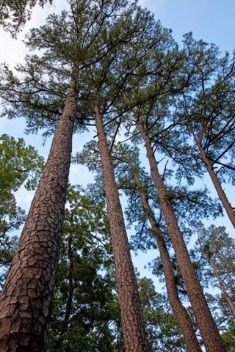 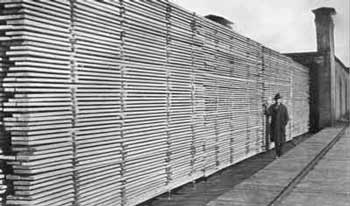 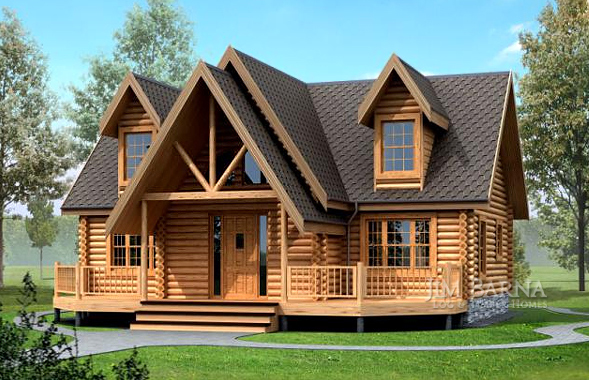 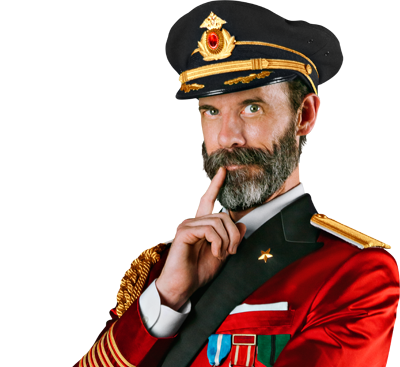 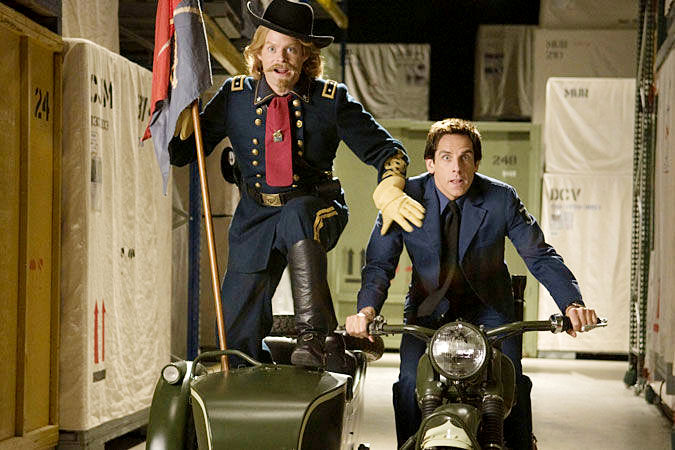 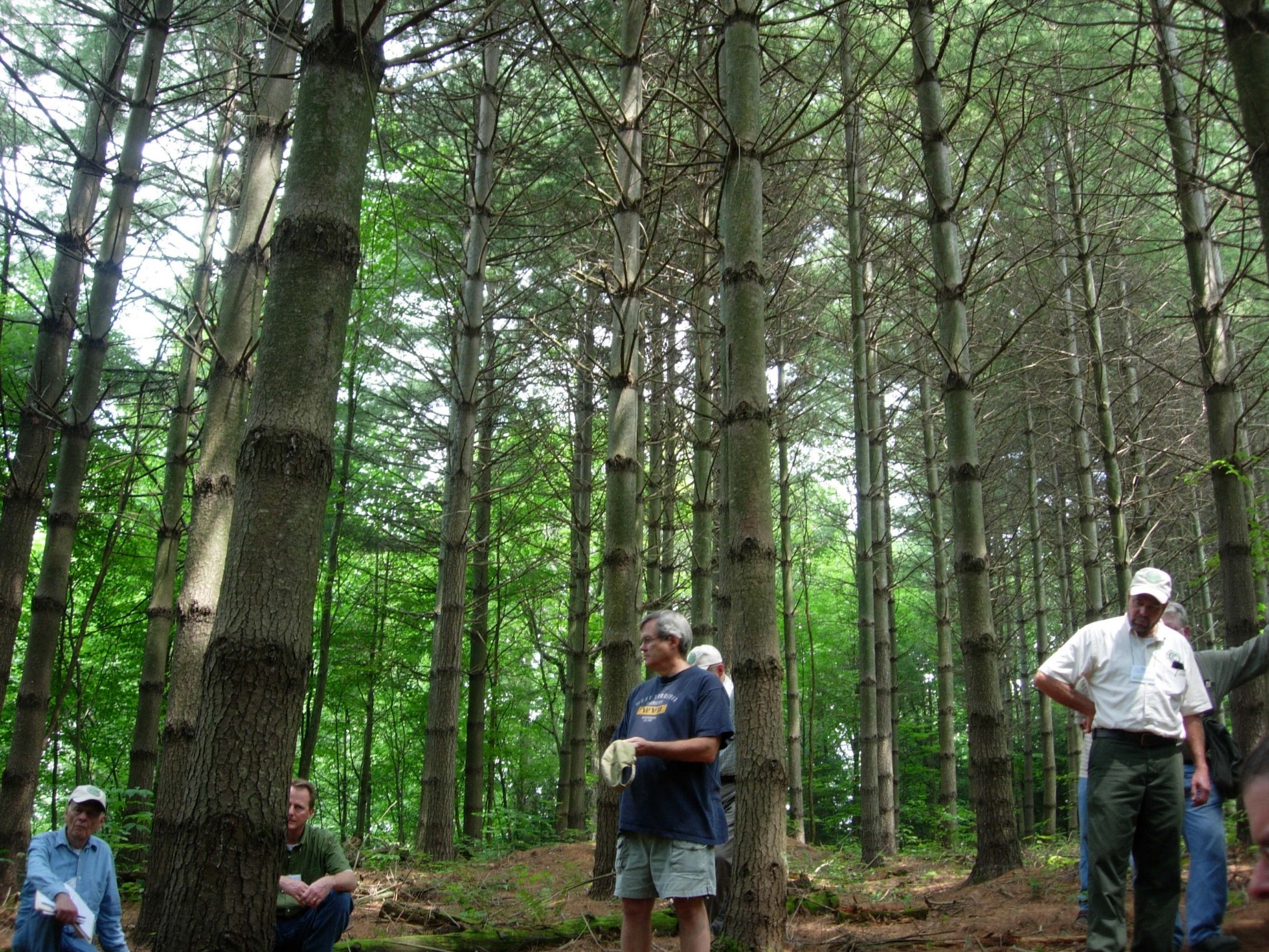 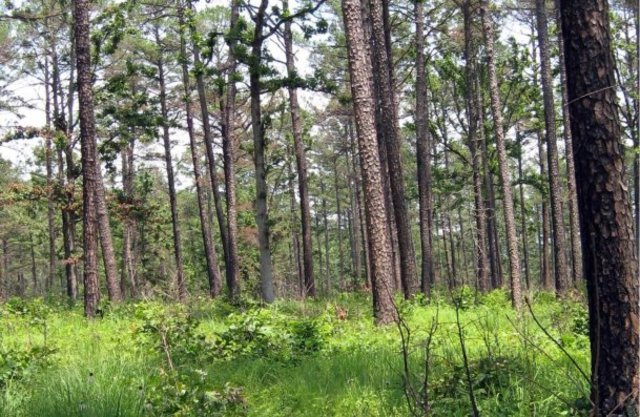 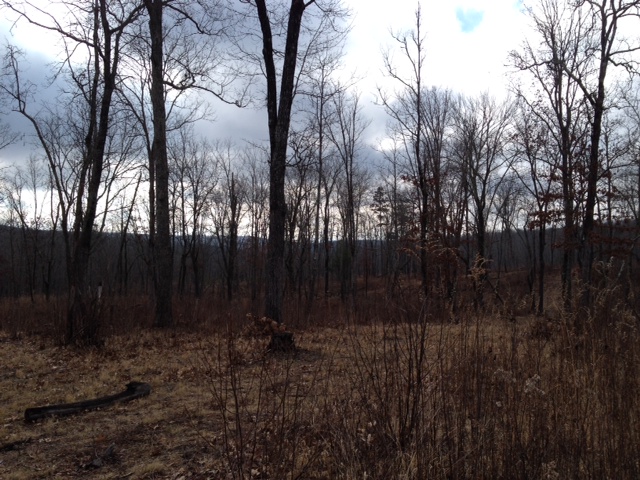 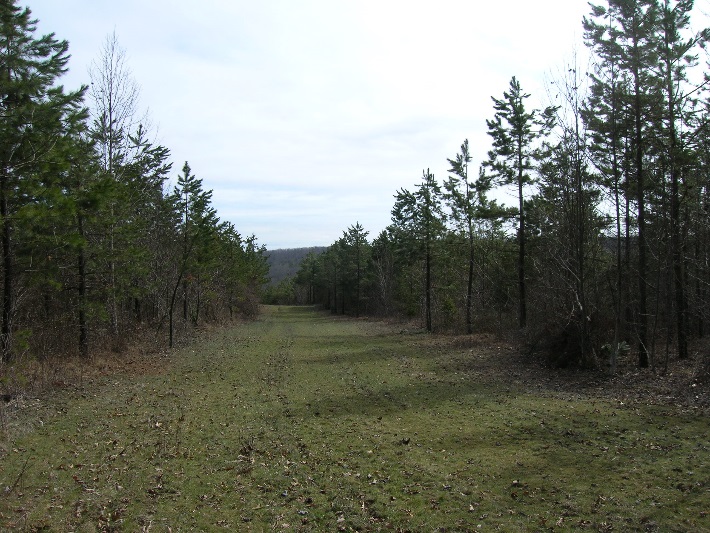 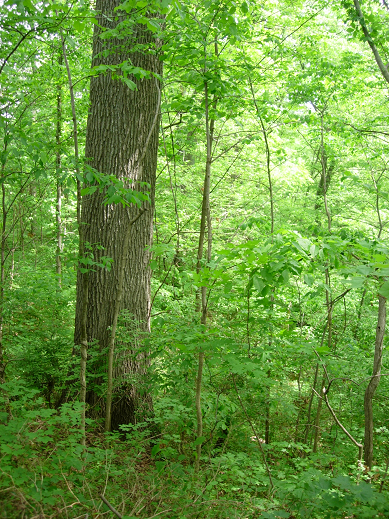 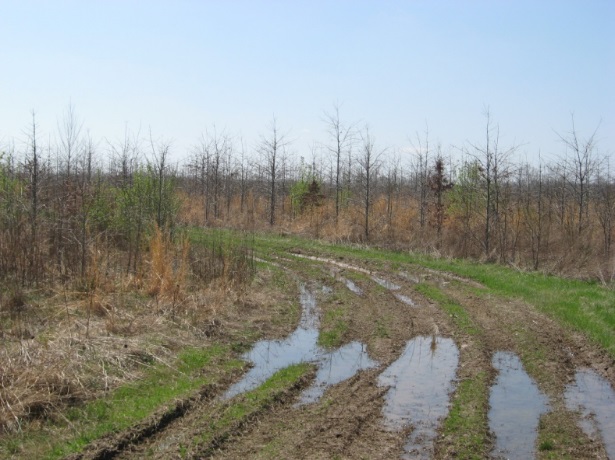 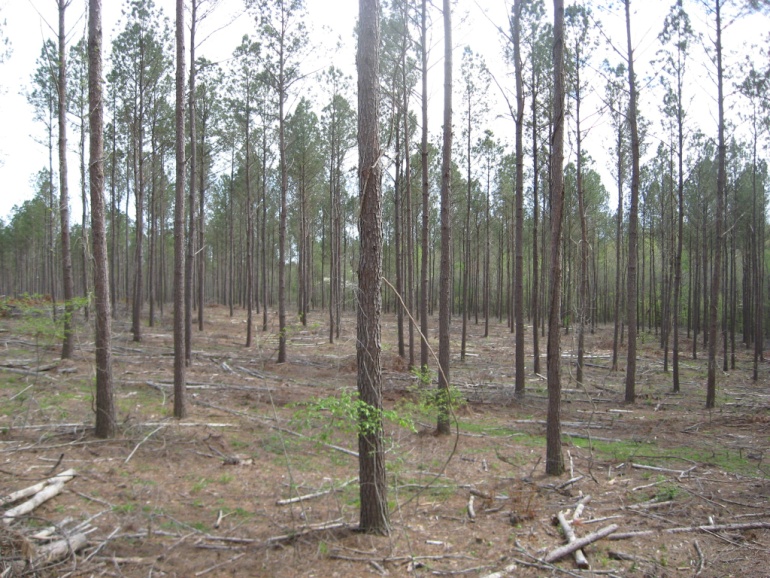 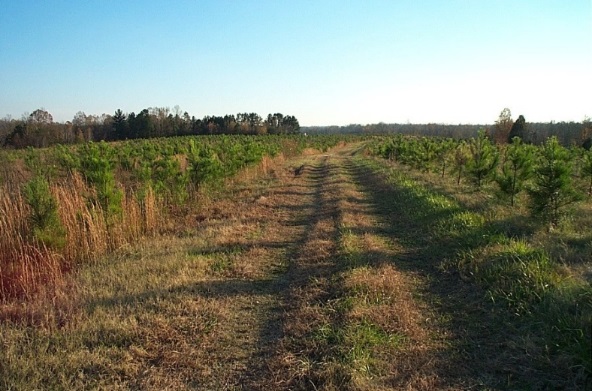 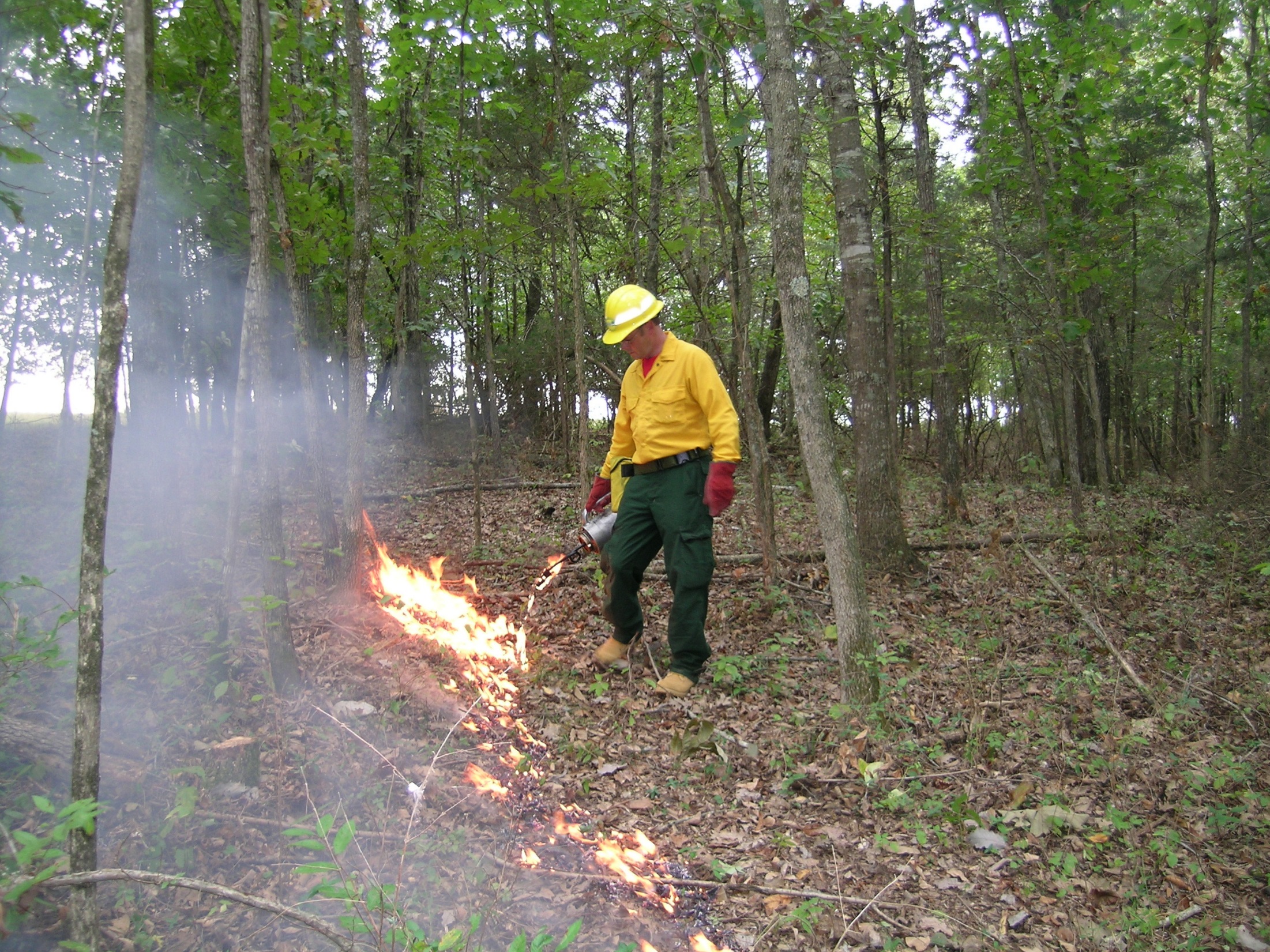 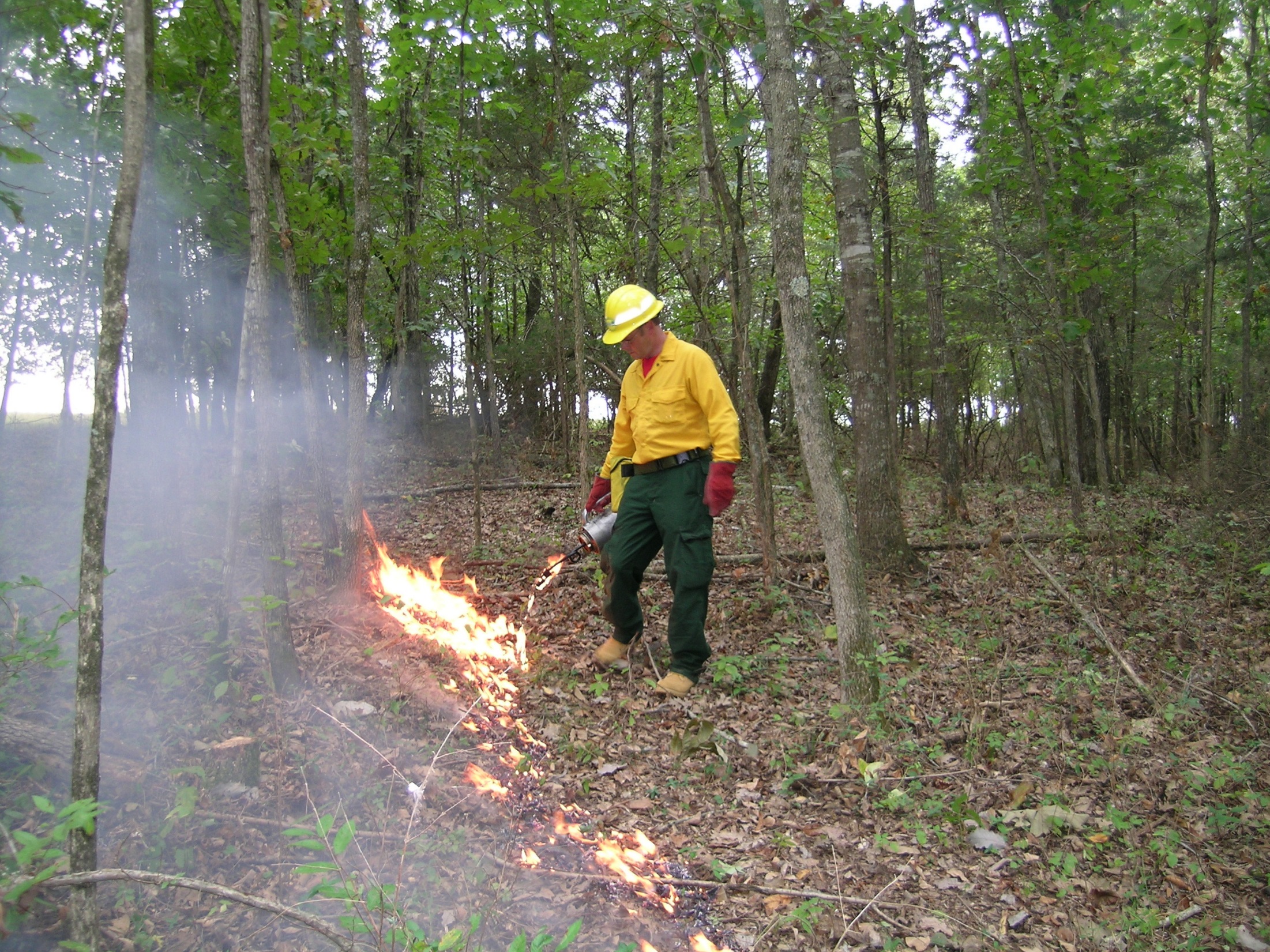 Evil Fire:  Evil fire destroys and kills.  It will always be the Tennessee Division of Forestry’s mission to eradicate evil fire from the landscape.
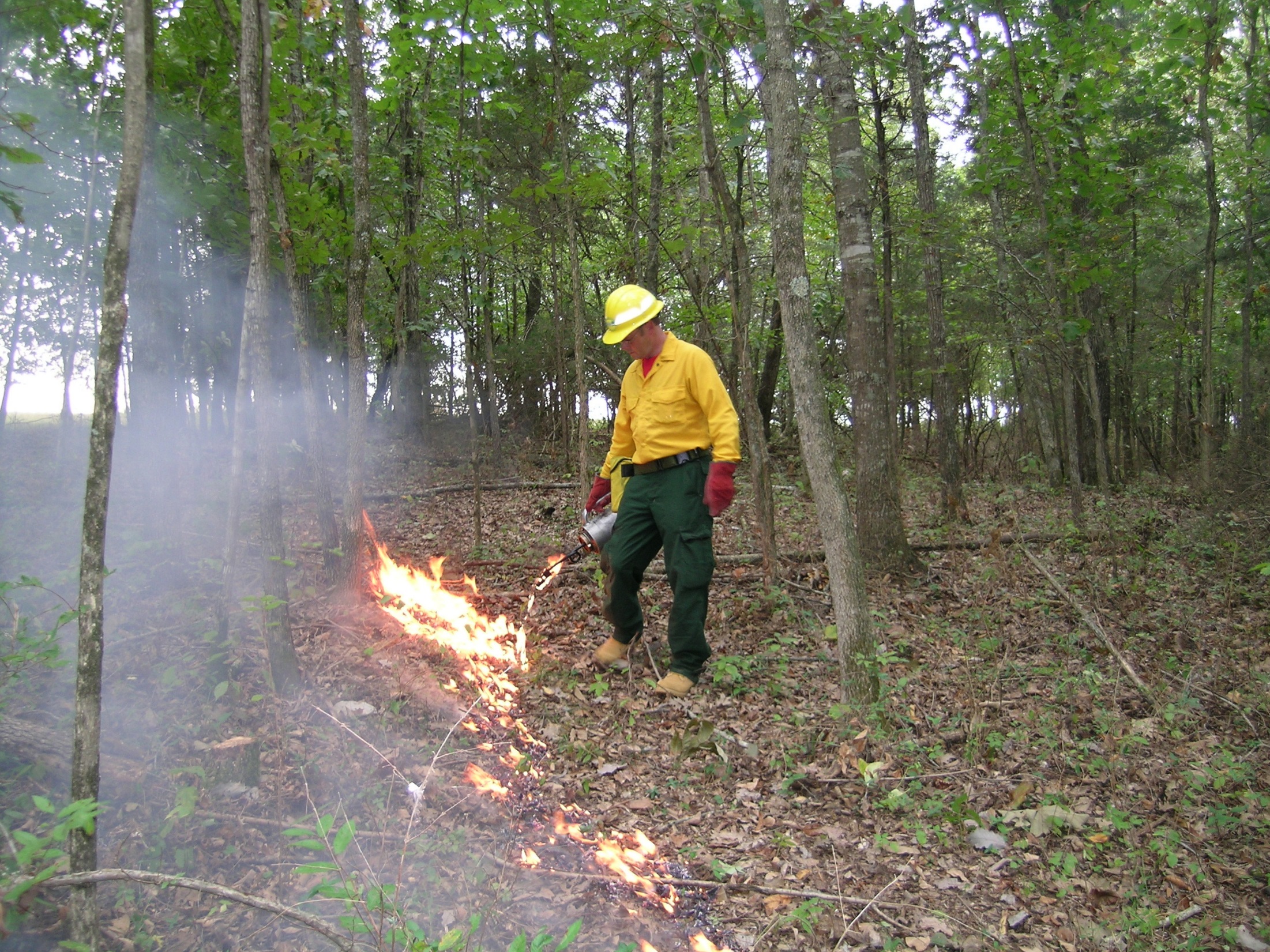 Good Fire:  Good fire is fire put to work.  Good fire is controlled and managed to achieve specific objectives with minimized collateral damage.
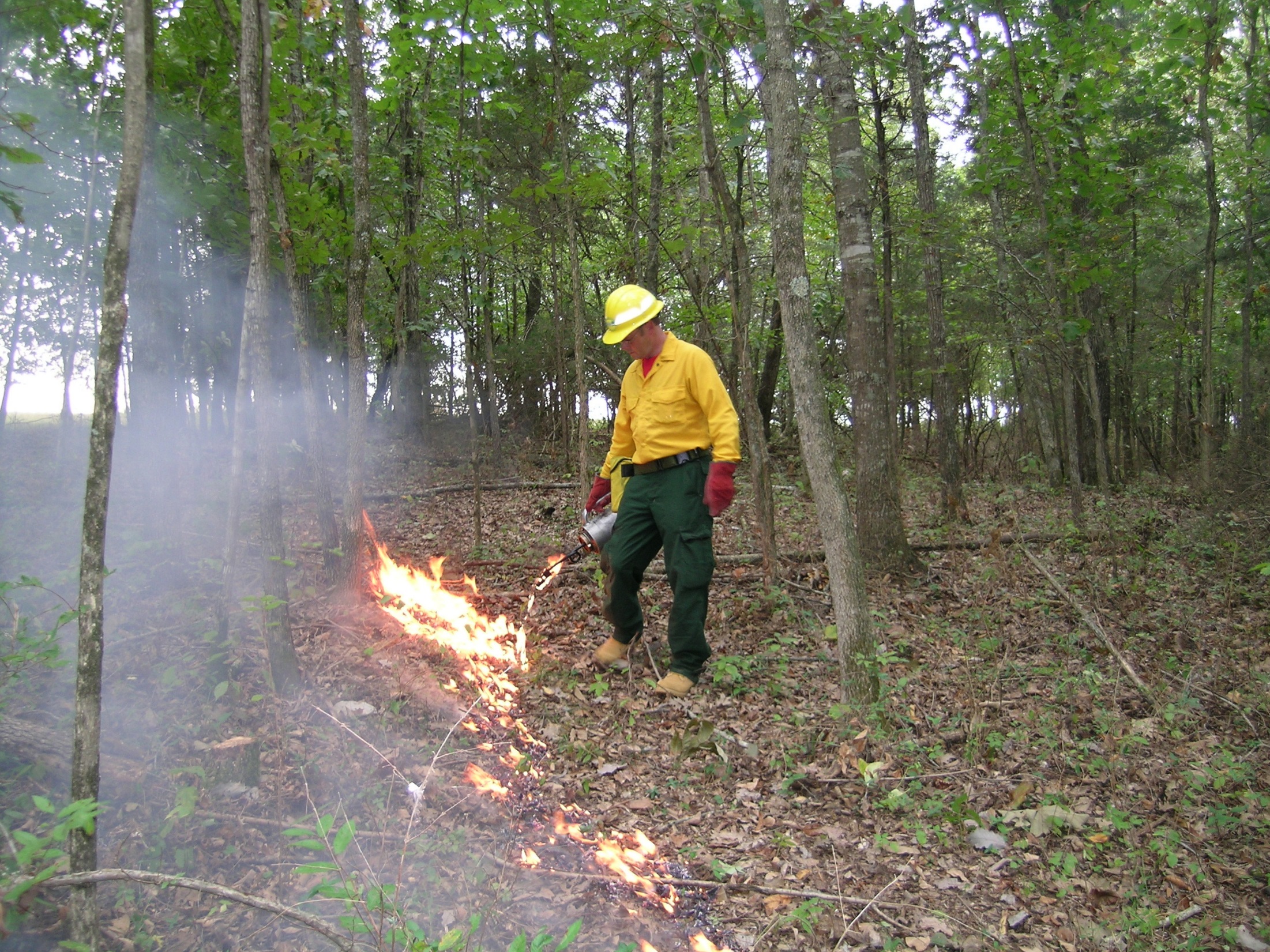 Bad Fire:  bad fire leads to unintended or ignored consequences.  Removing fire from the landscape has resulted in changes we want to “reverse”.  Removing fire from the landscape has also resulted in changes we want to maintain or enhance.  The natural resource community seems to have developed a pyro-panacea mentality.  Every acre of forestland should not be destined for the drip torch.
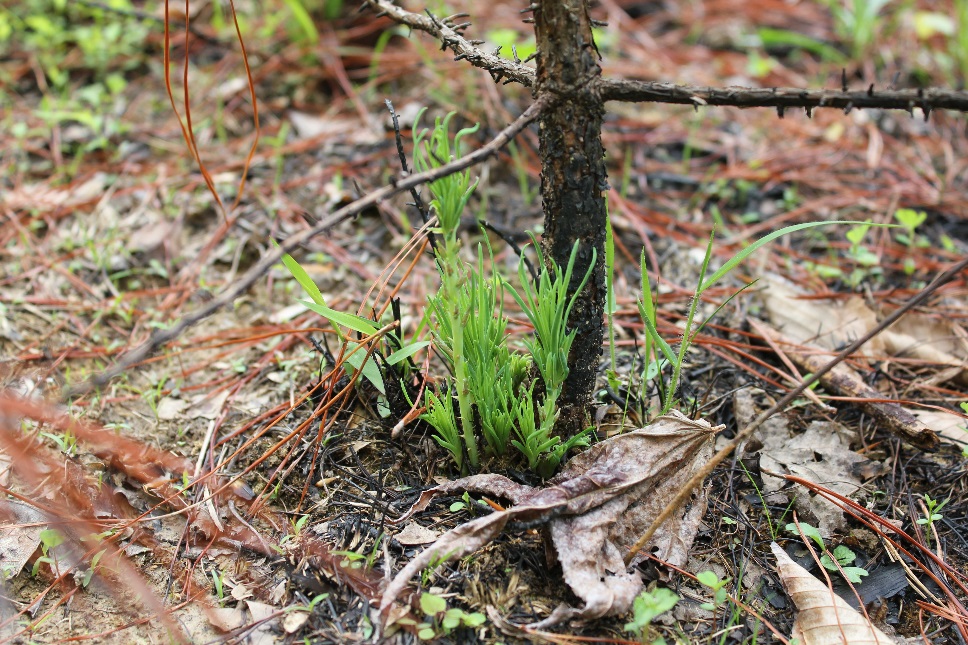 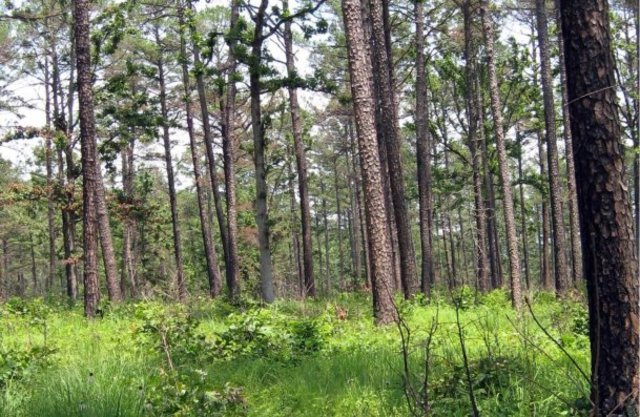 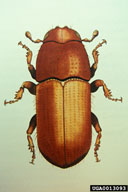 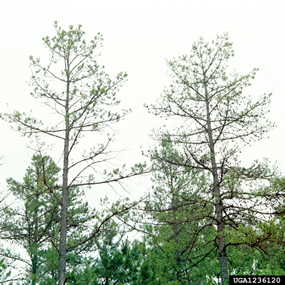 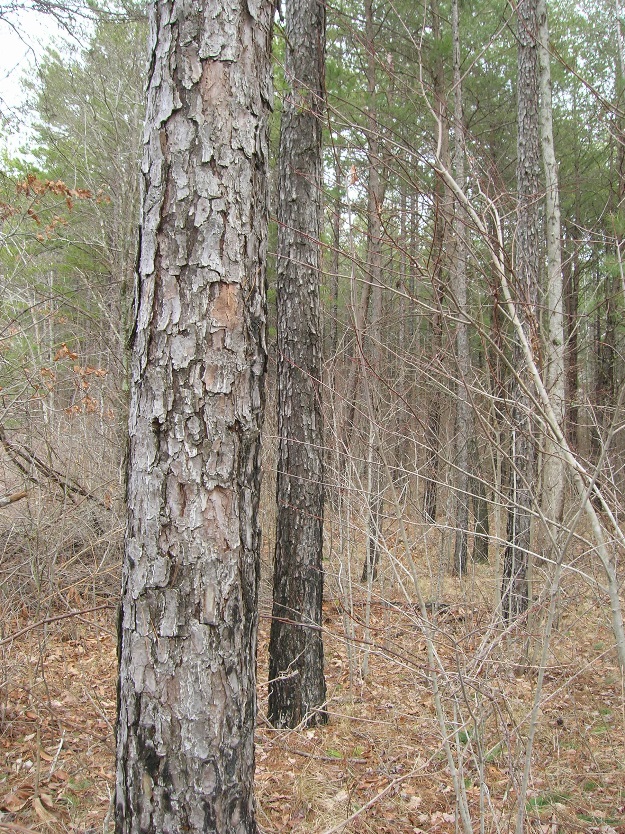 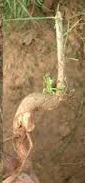 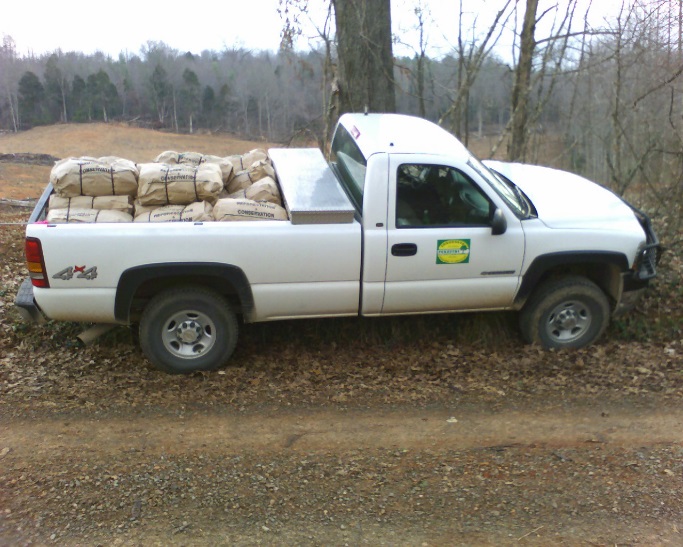 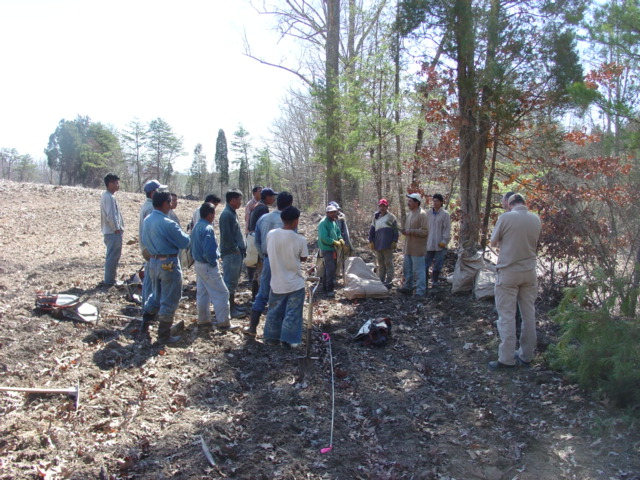 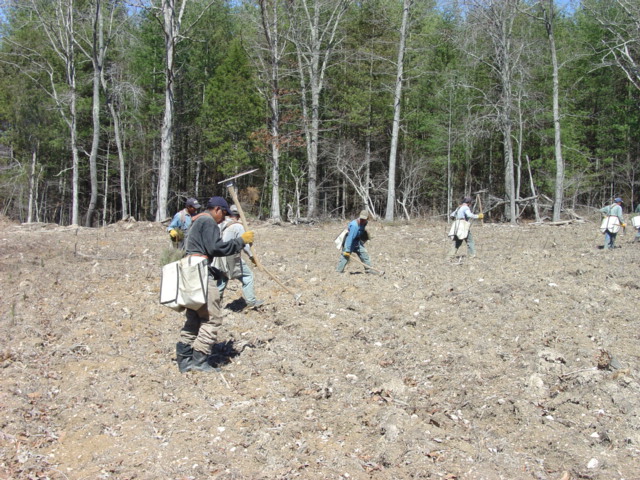 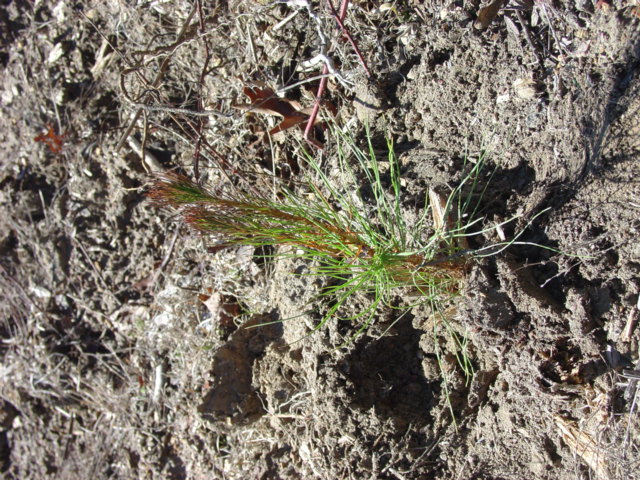 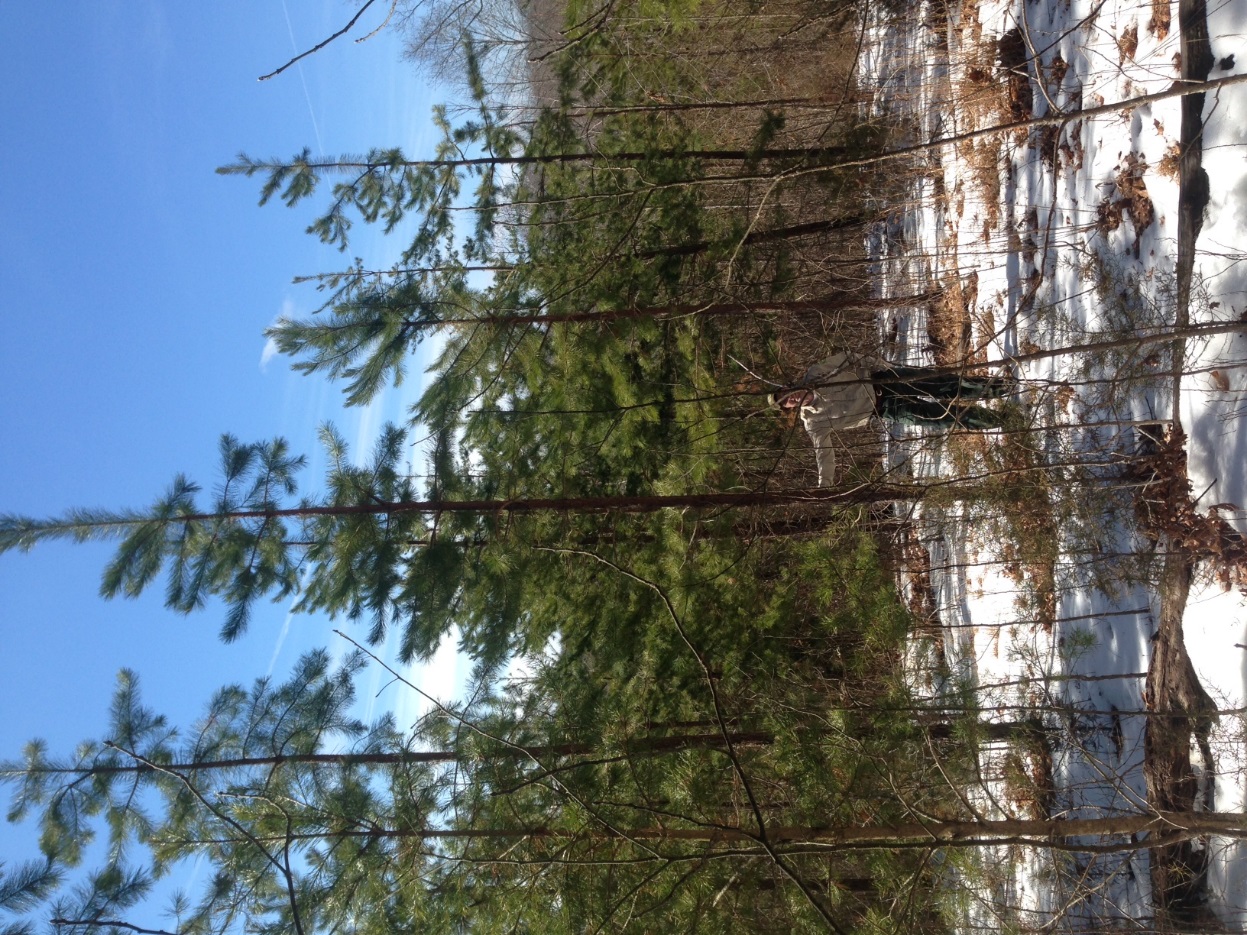 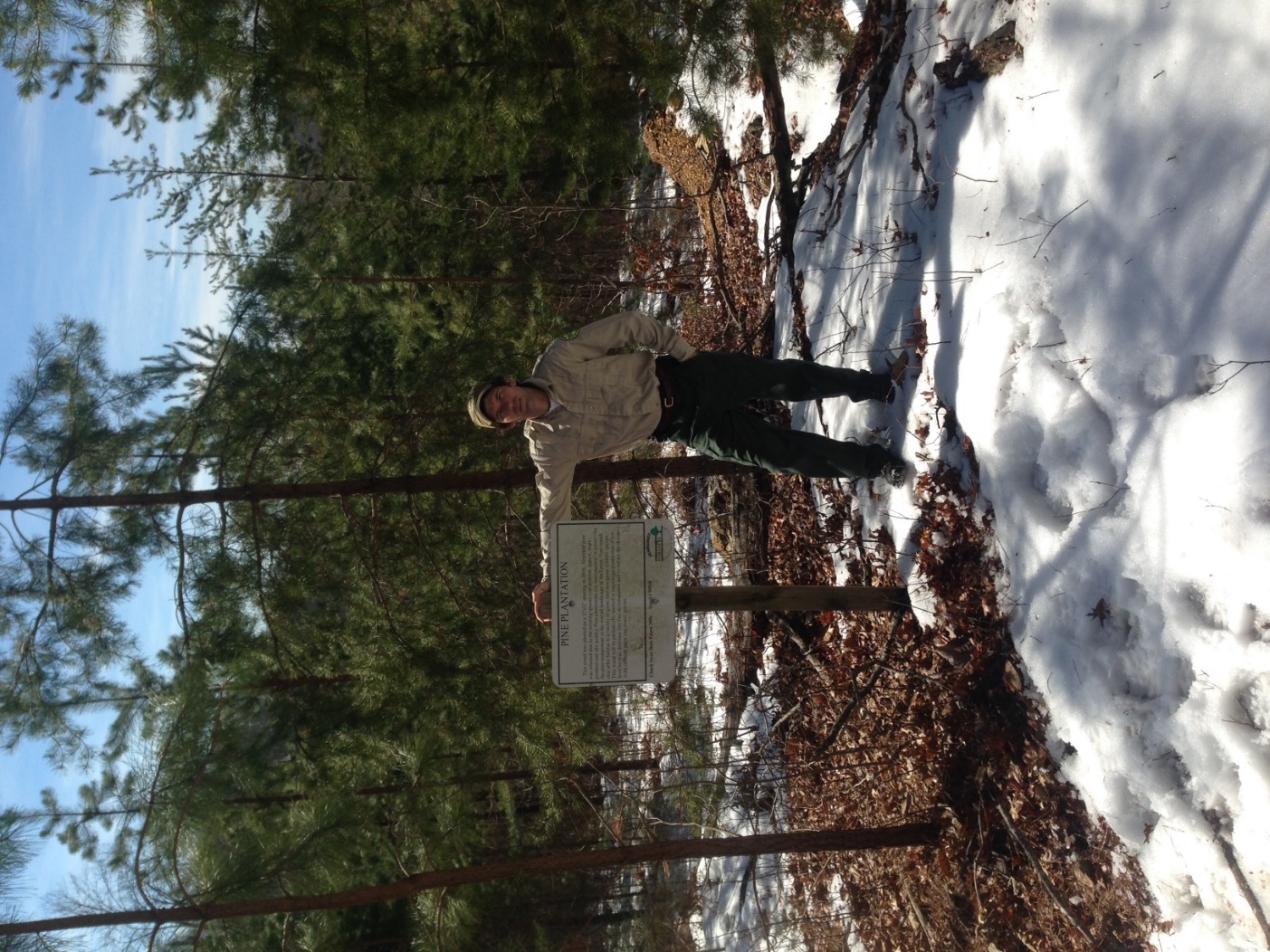 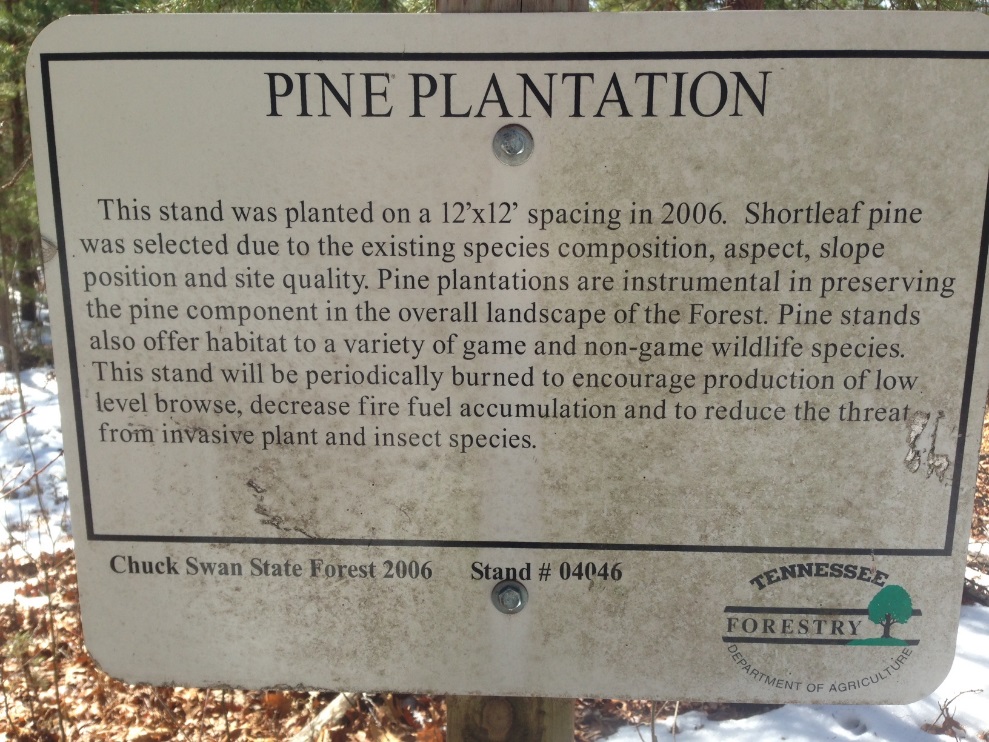 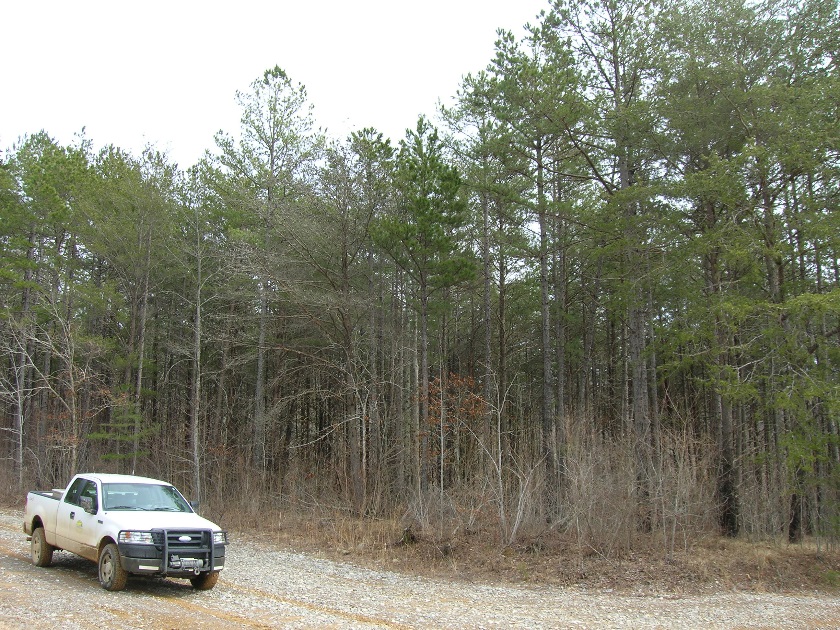 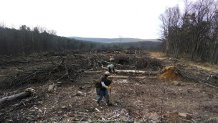 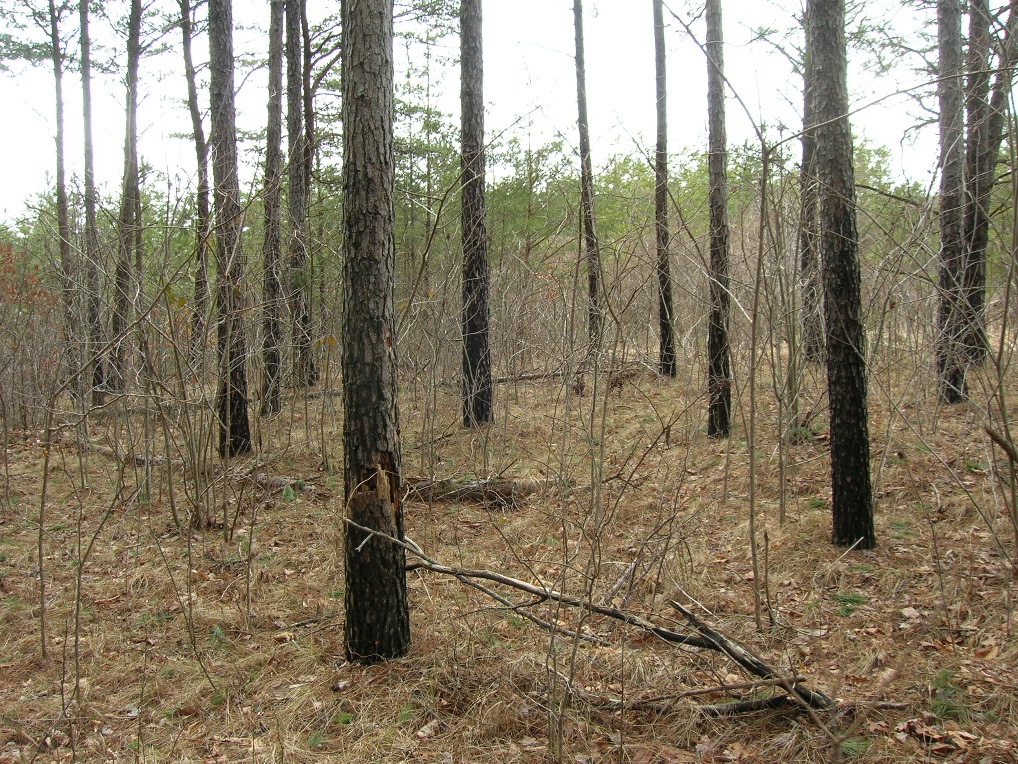 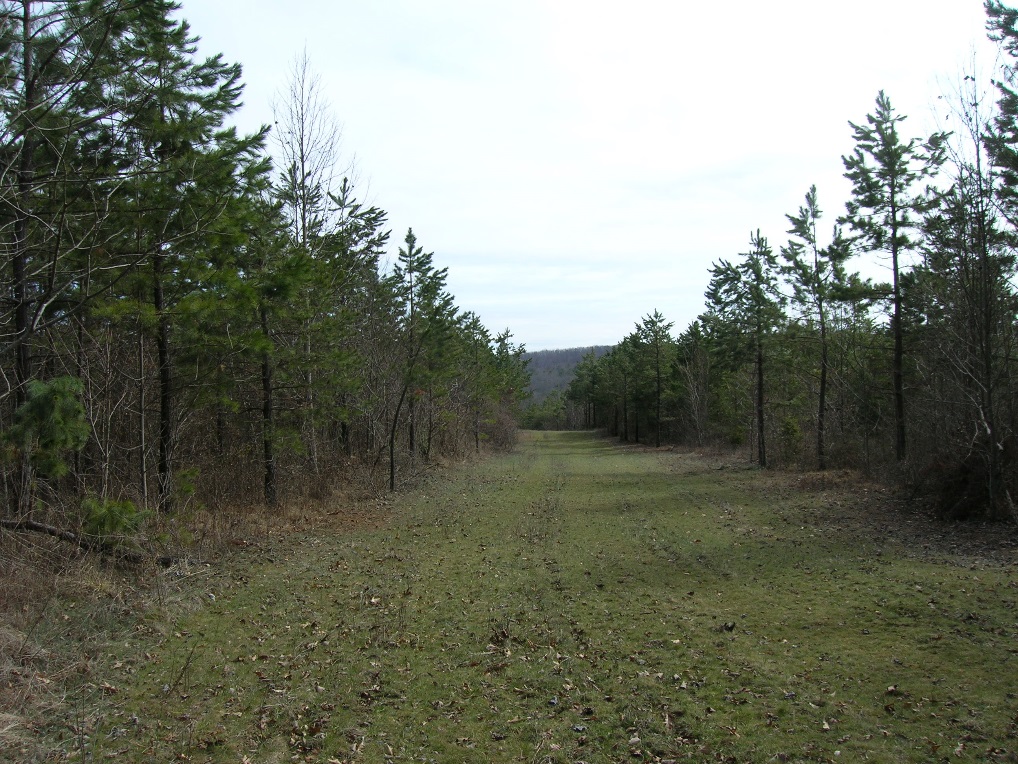 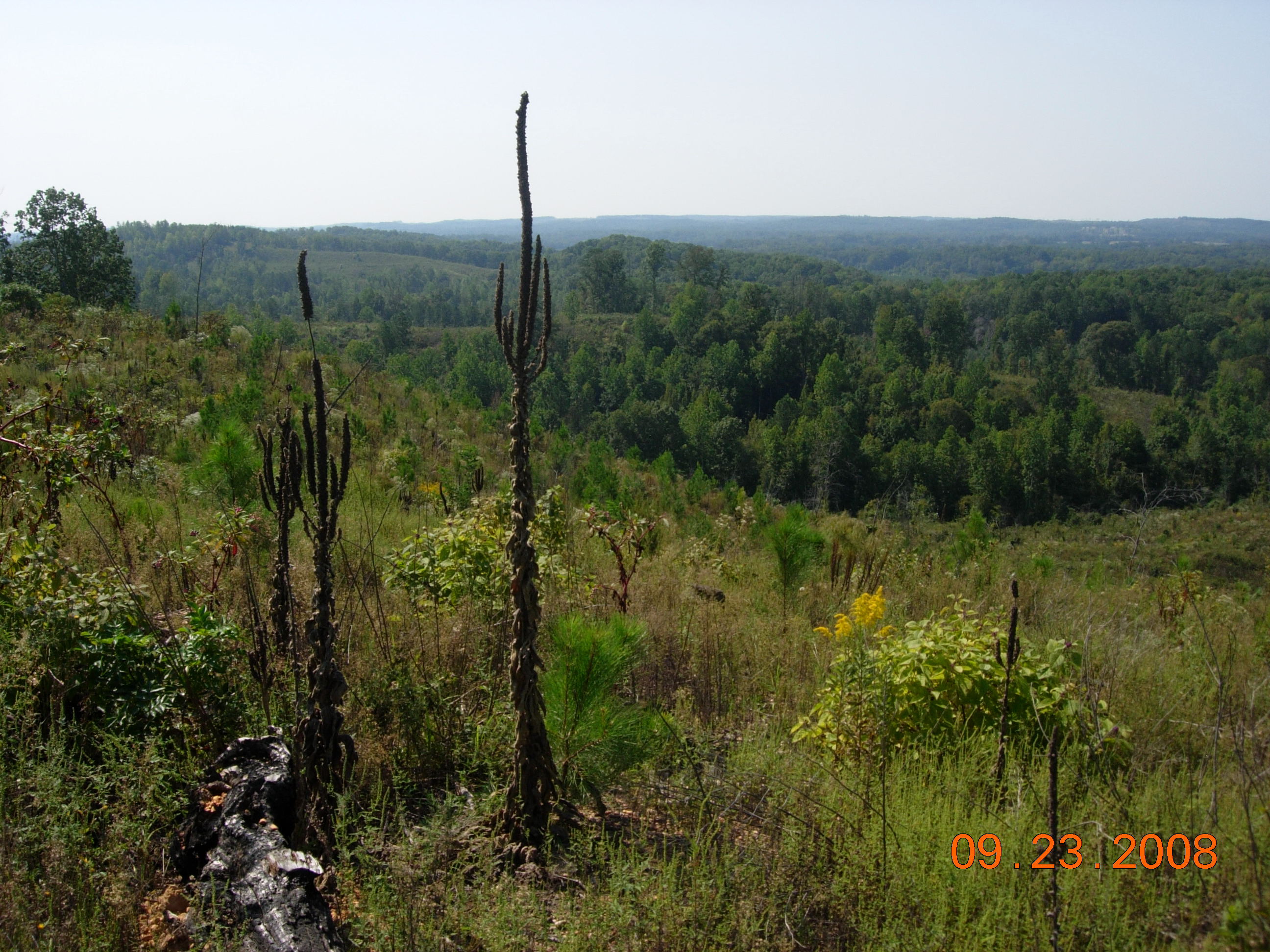 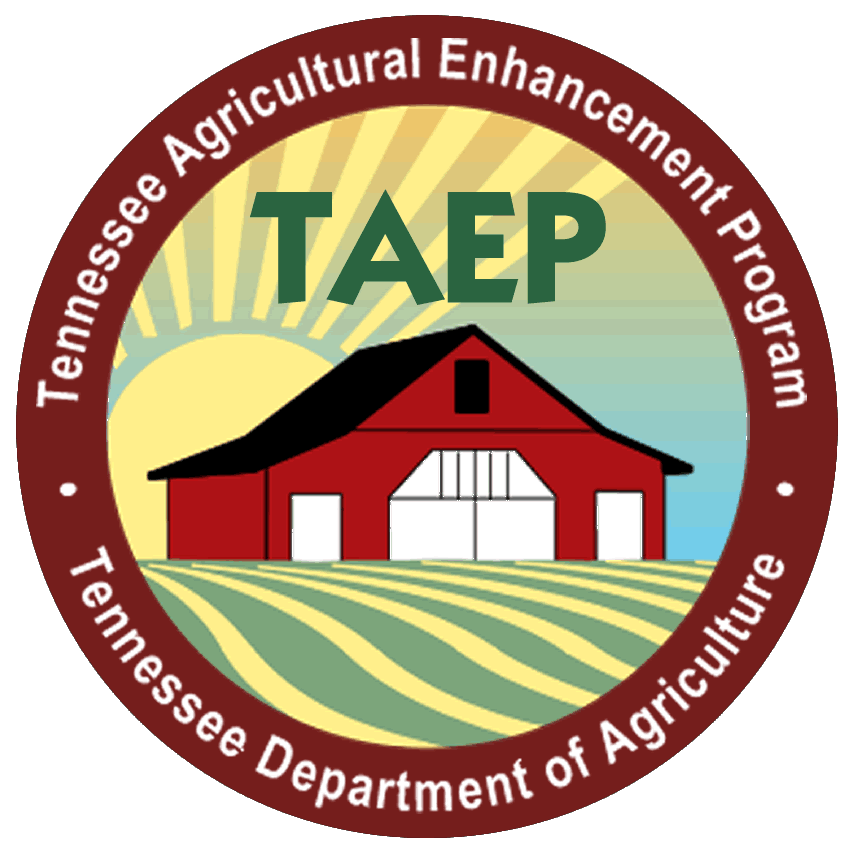 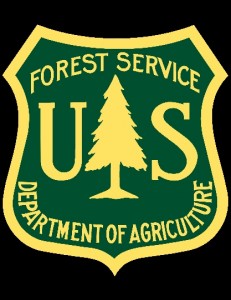 29
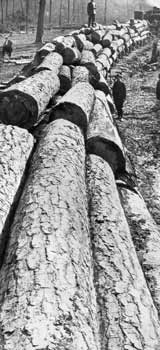 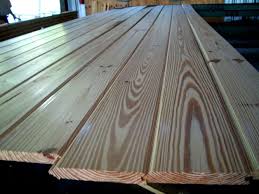 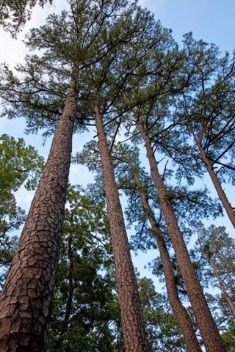 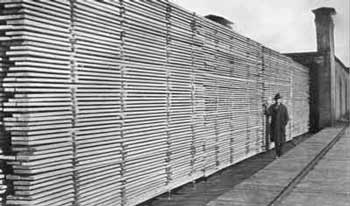 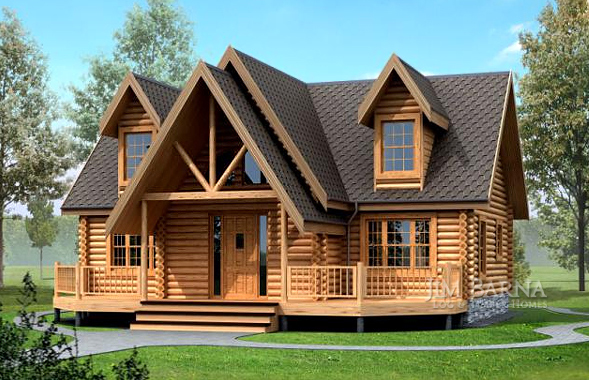 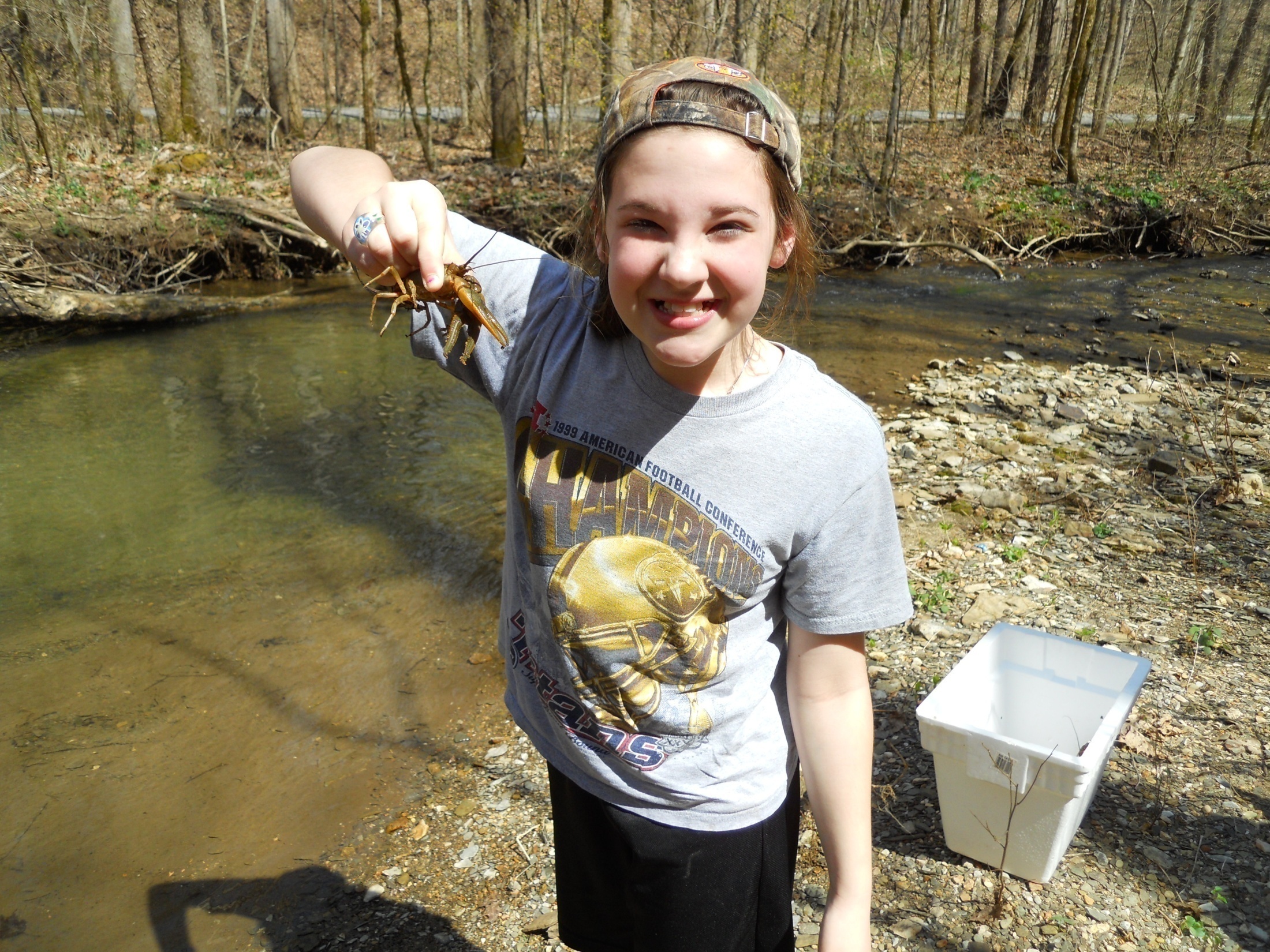